SIMPLE PRESENT
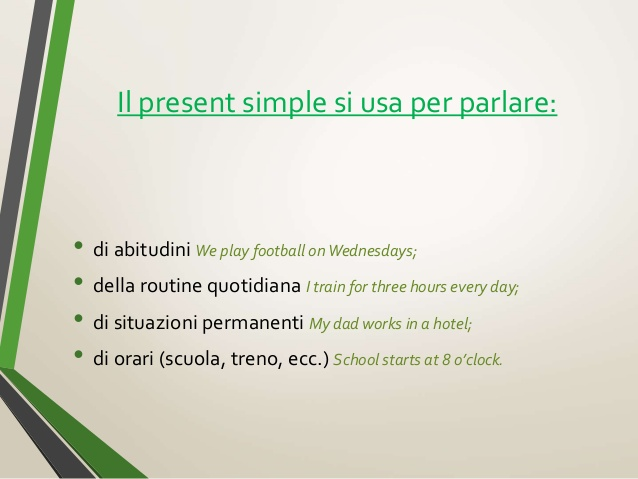 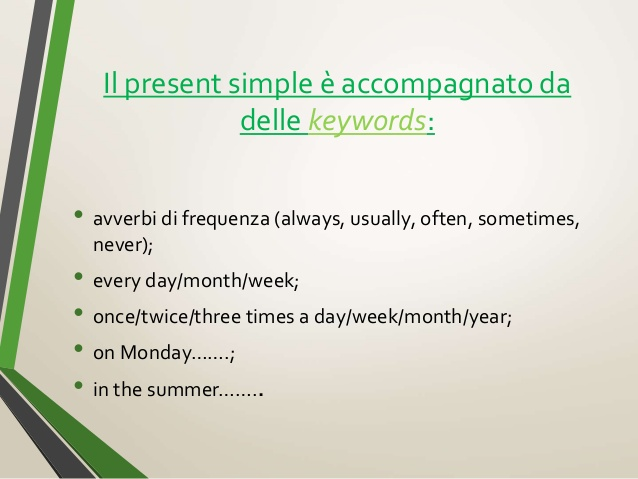 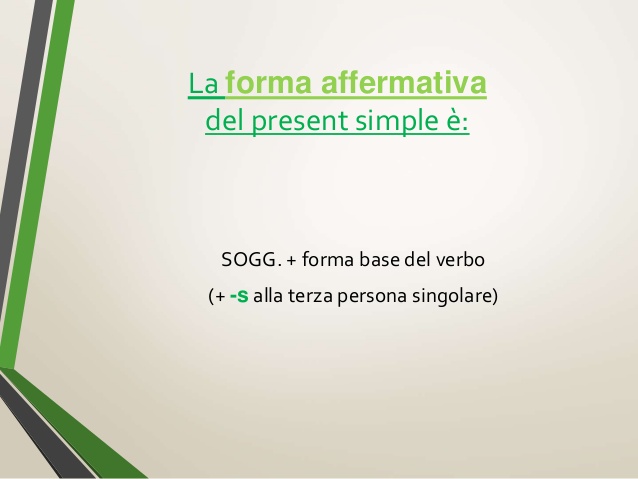 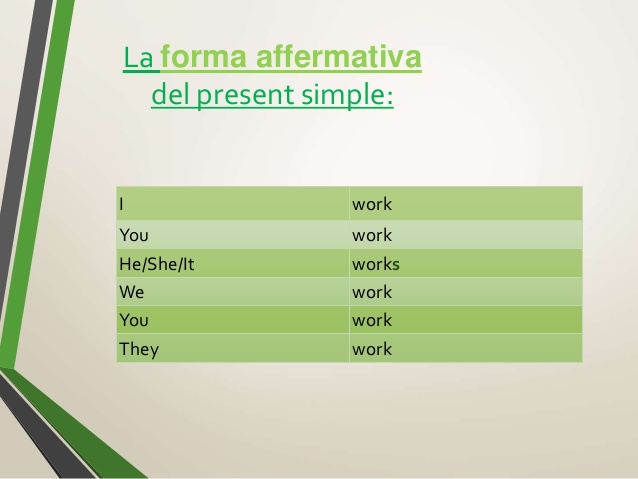 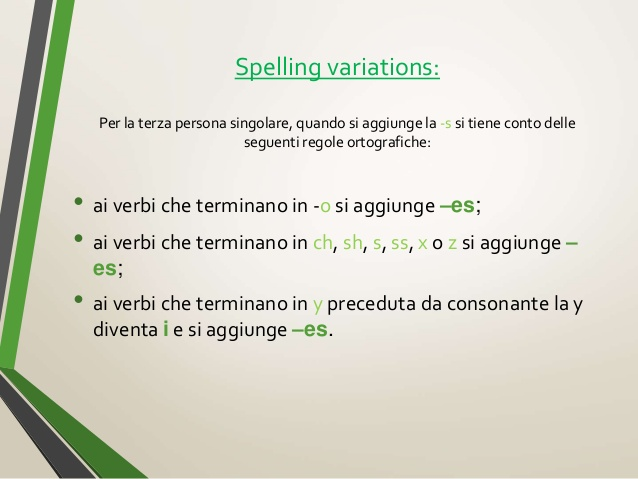 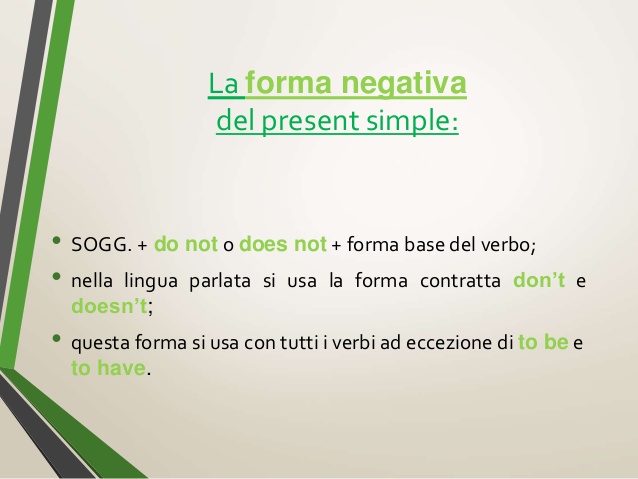 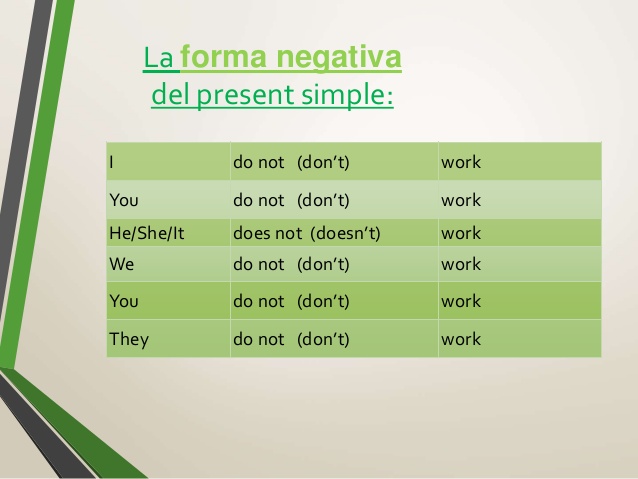 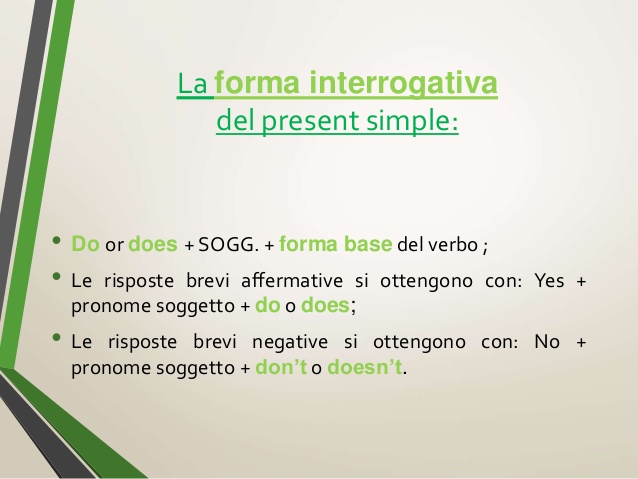 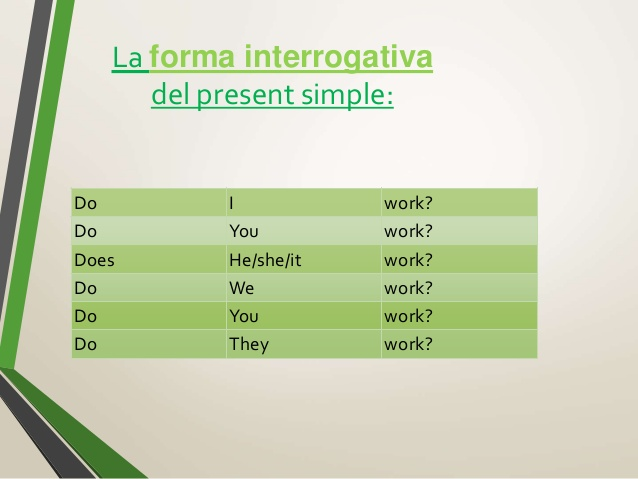 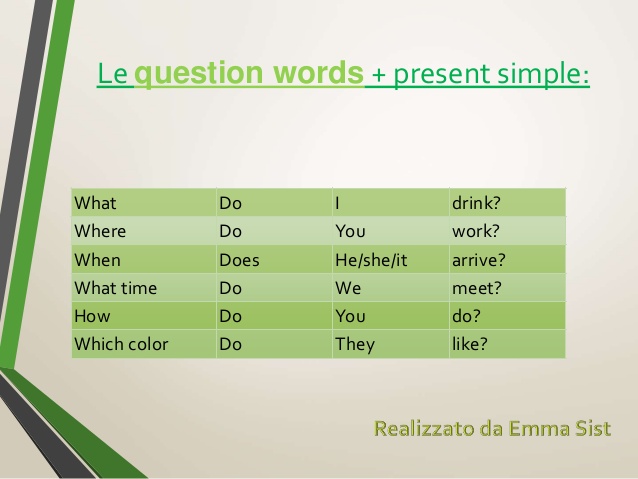